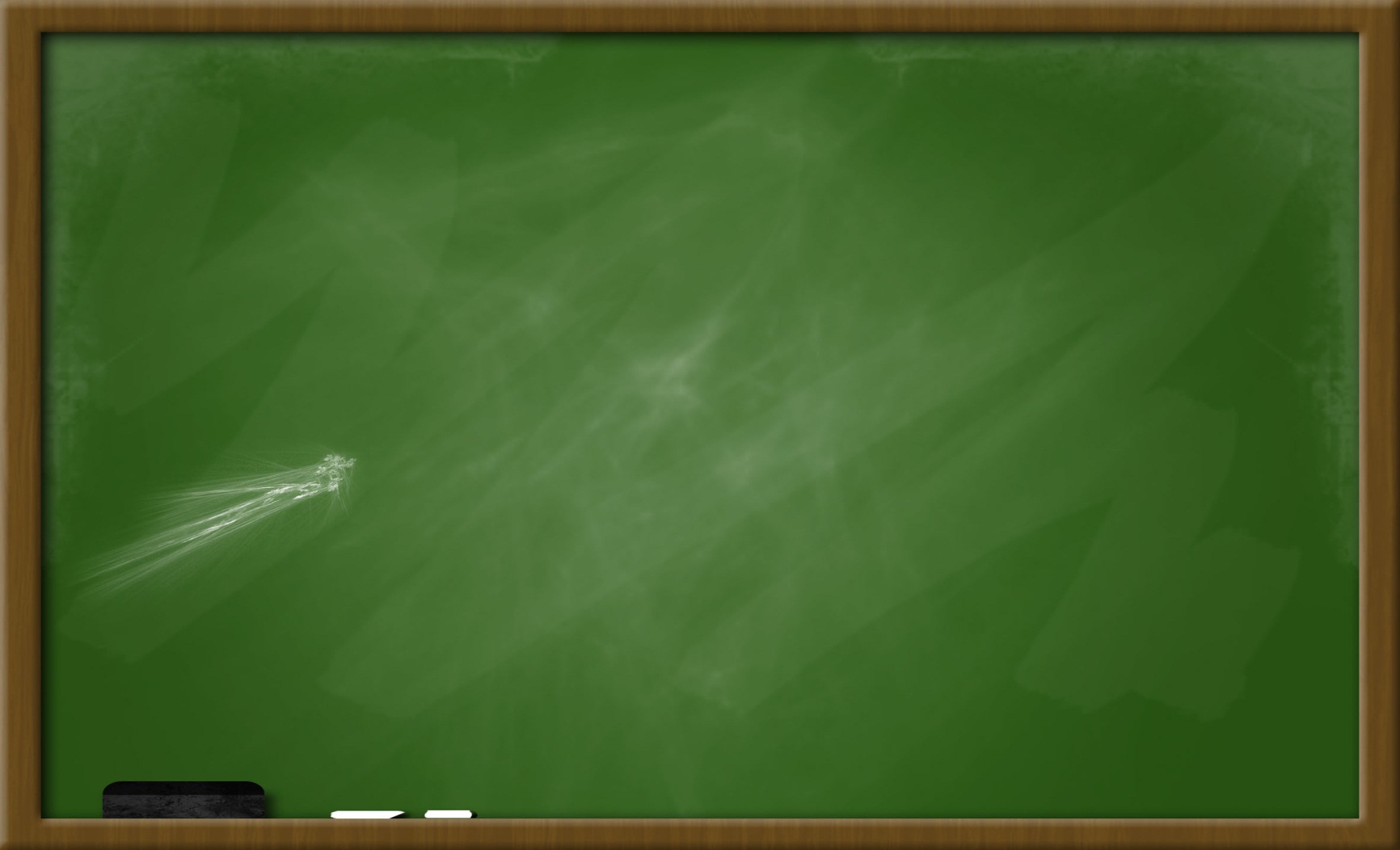 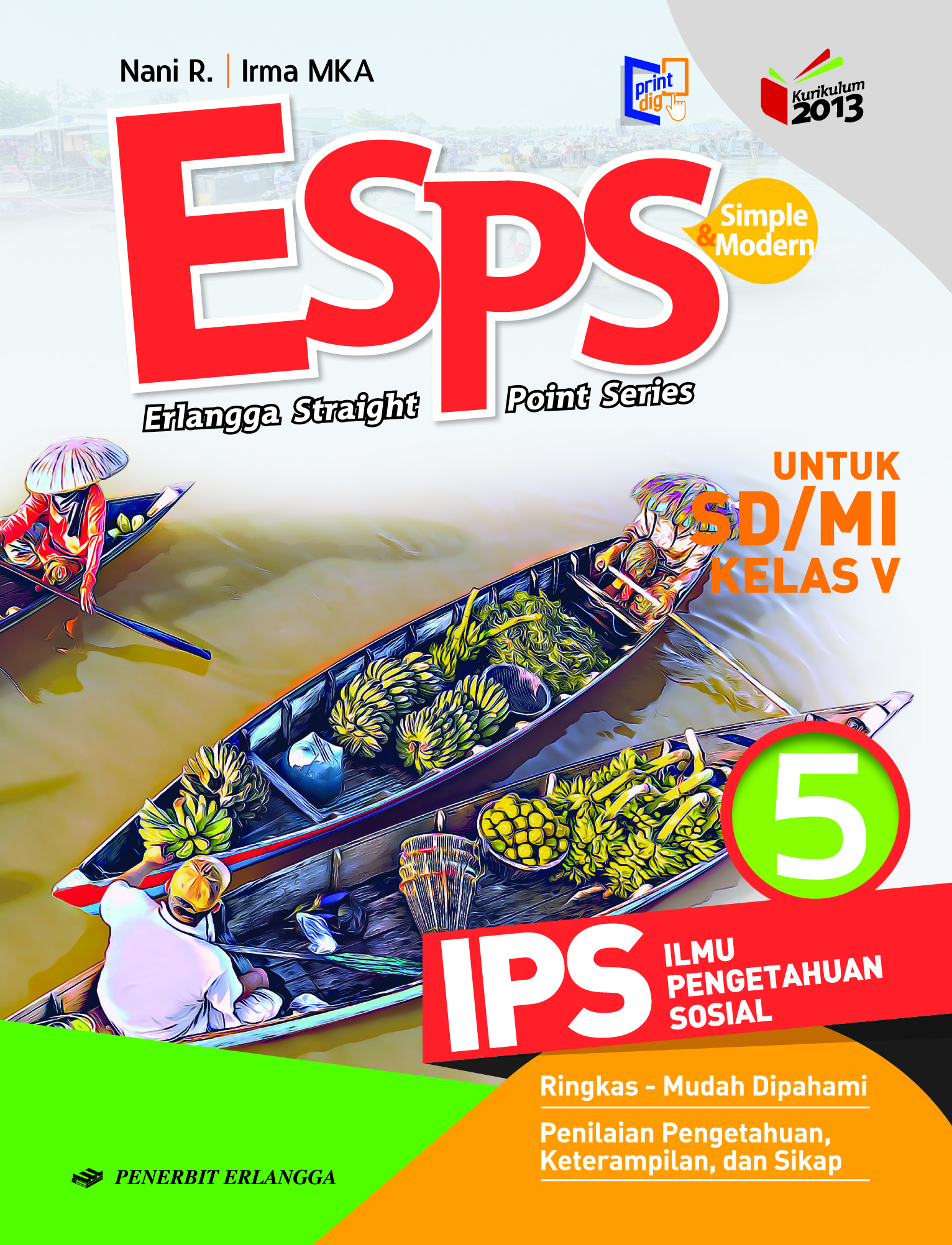 Media Mengajar
ESPS IPS
untuk SD/MI Kelas V
LETAK GEOGRAFIS DAN
 LETAK ASTRONOMIS INDONESIA
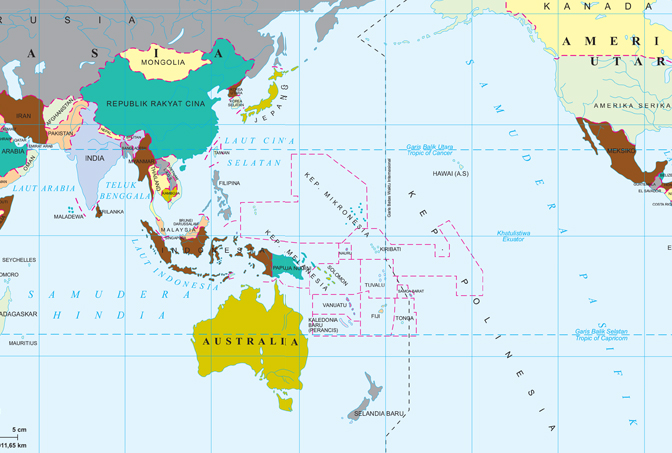 IPS KELAS 5
TEMA 1 SUBTEMA 1
Kompetensi Inti :
1. Menerima dan menjalankan ajaran agama yang dianutnya.
2. Menunjukkan perilaku jujur, disiplin, tanggung jawab, santun, peduli, dan percaya diri dalam berinteraksi  
    dengan keluarga, teman, guru dan tetangga.
3. Memahami pengetahuan faktual dengan cara mengamati (mendengar, melihat, membaca) dan menanya   
    berdasarkan rasa ingin tahu tentang dirinya, makhluk ciptaan Tuhan dan kegiatannya, dan benda-benda  
    yang dijumpainya di rumah dan di sekolah.
4. Menyajikan pengetahuan faktual dalam bahasa yang jelas, sistematis dan logis, dalam karya yang estetis,  
    dalam gerakan yang mencerminkan anak sehat, dan dalam tindakan yang mencerminkan perilaku anak  
    beriman dan berakhlak
Kompetensi Dasar :
IPS
3.1 Mengidentifikasi karakteristik geografis Indonesia sebagai negara kepulauan/ maritim dan agraris serta pengaruhnya  
      terhadap kehidupan ekonomi, sosial, budaya, komunikasi serta transportasi.
4.1 Menyajikan hasil identifikasi karakteristik geografis Indonesia sebagai negara kepulauan/ maritim dan agraris serta  
      pengaruhnya terhadap kehidupan ekonomi, sosial, budaya, komunikasi serta transportasi.

SBdP
3.1 Memahami gambar cerita
4.1 Membuat gambar cerita
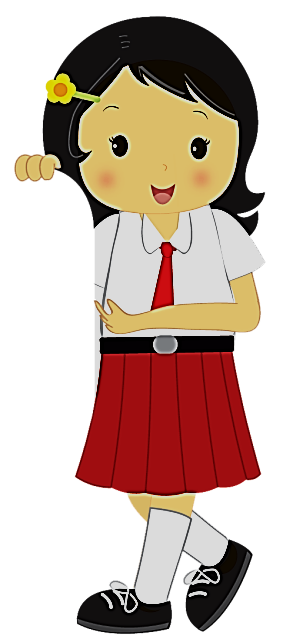 . Tujuan Pembelajaran:
1. Melalui tayangan video pembelajaran dan penjelasan PPT, siswa mampu  
     menemukan (C4) peta Indonesia yang sesuai dengan letak geografisnya
2. Melalui tayangan video pembelajaran dan PPT, siswa mampu menganalisis (C4)  
    batas-batas pulau-pulau besar yang ada di wilayah Indonesia sesuai dengan letak  
    geografisnya.
3. Melalui tayangan video pembelajaran dan PPT, siswa mampu menemukan (C4)   
    peta Indonesia yang sesuai dengan letak astronomisnya
4. Dengan berkarya, siswa mampu membuat (C6) peta Indonesia yang sesuai dengan  
    letak geografisnya, menggunakan bahan dan alat yang tersedia di rumah.
5. Dengan berkarya, siswa mampu membuat (C6) gambar ilustrasi kondisi alam  
    Indonesia, dengan menggunakan alat dan bahan yang tersedia di rumah.
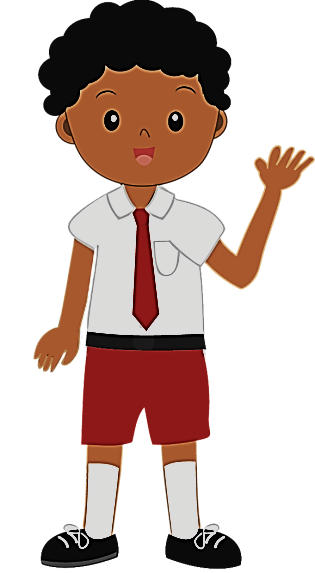 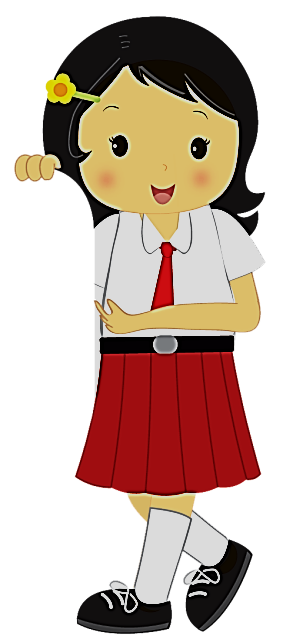 LETAK GEOGRAFIS
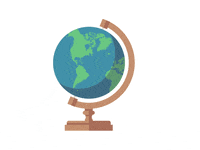 *Letak geografis adalah letak suatu wilayah yang                            dilihat dari kenyataannya di permukaan bumi.
* Secara geografis Indonesia terletak 

di antara 2 benua yaitu Benua Australia dan Benua Asia
serta di antara 2 Samudra yaitu Samudra Pasifik dan Samudera Hindia.
Batas wilayah Indonesia berdasarkan letak geografisnya, yaitu:
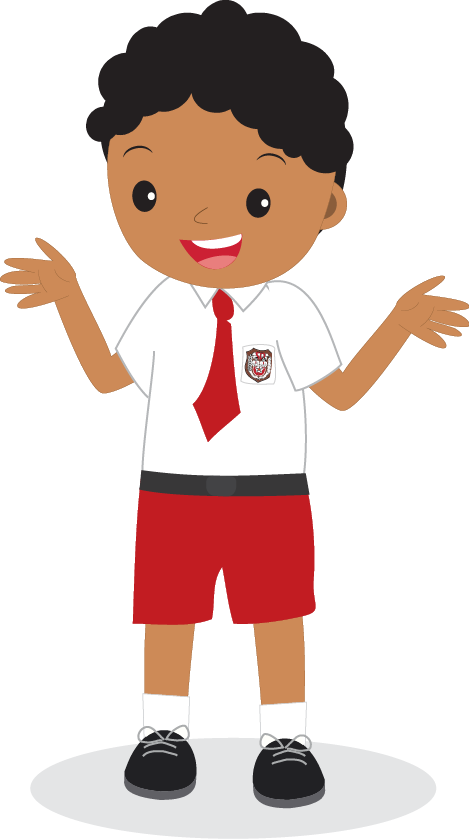 Letak astronomis 
adalah letak suatu wilayah yang dilihat dari posisinya di garis lintang dan garis bujur.
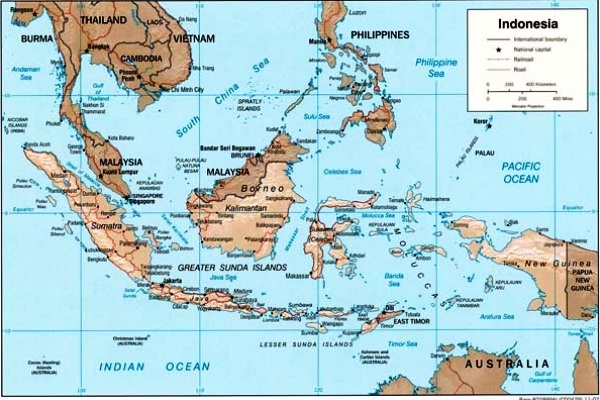 Garis lintang: 
garis khayal yang melingkar secara mendatar di permukaan bumi.
Garis bujur : 
garis yang menghubungkan Kutub Utara dan Kutub Selatan.
Letak astronomis Indonesia adalah 
6o LU - 11o LS dan 95o BT - 141o BT
Kondisi Geografis Indonesia
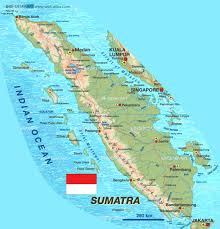 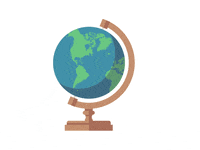 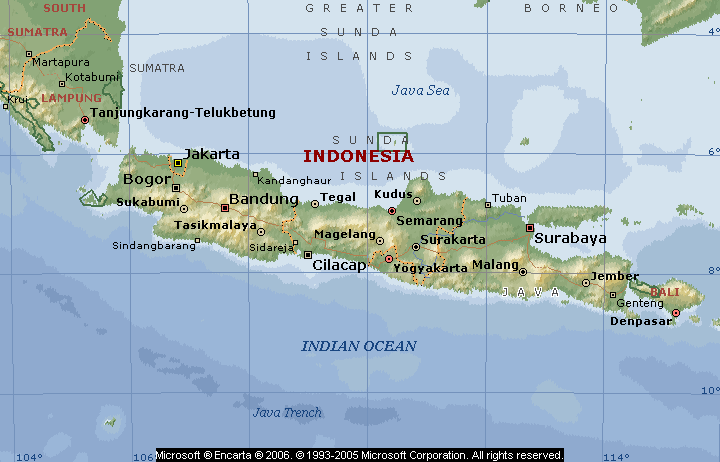 Jawa
Batas wilayah:
Utara	: Pulau Kalimantan dan Laut Jawa
Timur	: Selat Bali dan Pulau Bali
 Barat	: Selat Sunda
 Selatan	: Samudra Hindia
Keadaan alam: Sungai Bengawan Solo, Danau Ranu Kumbolo, dan Gunung Semeru.
Suku : Baduy, Betawi, Sunda, Jawa
Sumatera
Batas wilayah:
Utara	: Teluk Benggala, Malaysia, dan Thailand
Timur	: Selat Malaka dan Pulau Kalimantan
 Barat	: Samudra Hindia
 Selatan 	: Selat Sunda dan Pulau Jawa
Keadaan alam: Selat Malaka, Danau Toba, Sungai Musi, Gunung Kerinci, dan Gunung Leuser.
Suku : Batak, Aceh, Minangkabau, Lampung.
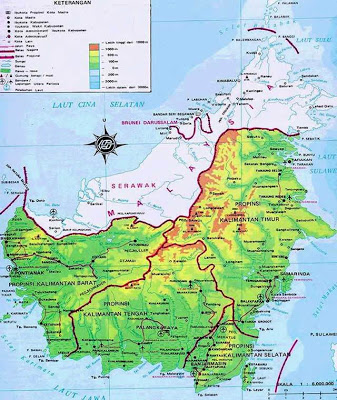 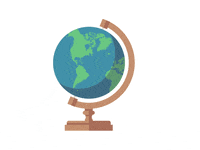 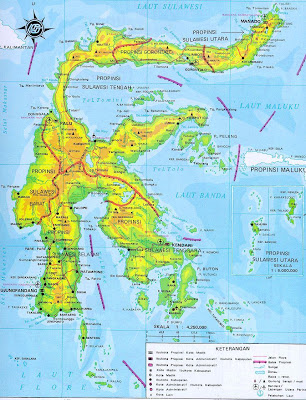 Kalimantan
Batas wilayah:
Utara	: Malaysia, Brunei, Laut Tiongkok Selatan
Timur	: Selat Makassar dan Pulau Sulawesi
 Barat	: Laut Natuna dan Pulau Sumatra
 Selatan 	: Laut Jawa dan Pulau Jawa
Keadaan alam: Sungai Kapuas, Danau Bangkau, Gunung Raya, dan Gunung Kinabalu.
Suku : Dayak, Kutai, Banjar.
Sulawesi
Batas wilayah:
Utara	: Laut Sulawesi dan Filipina
Timur	: Laut Maluku dan Kepulauan Maluku
Barat	: Selat Makassar dan Pulau Kalimantan
Selatan 	: Laut Flores dan NTT
Keadaan alam: Sungai Poso, Danau Tempe, Gunung Klabat, dan Gunung Lokon.
Suku : Bugis, Toraja, Bone, Makassar.
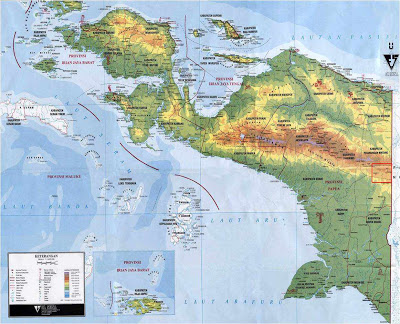 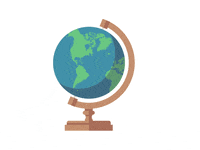 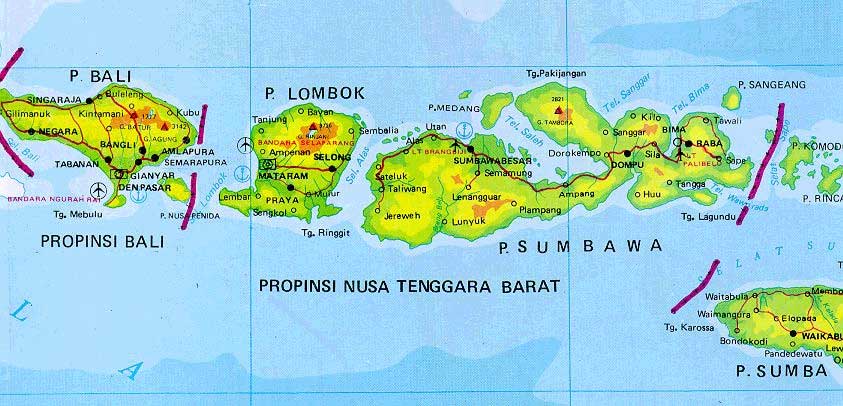 Bali dan Nusa Tenggara
Batas wilayah:
Utara	: Laut Bali, Laut Flores, Pulau Sulawesi
Timur	: Timor Timur
 Barat	: Pulau Jawa dan Selat Bali
 Selatan 	: Samudra Hindia
Keadaan alam: Sungai Petanu, Danau Batur, dan Gunung Rinjani.
Suku : Bali, Sasak, Bima, Manggarai.
Papua
Batas wilayah:
Utara	: Samudra Pasifik
Timur	: Negara Papua Nugini
 Barat	: Kepulauan Maluku
 Selatan 	: Laut Arafura dan Australia
Keadaan alam: Sungai Memberamo, Danau Sentani, dan Gunung Jaya Wijaya.
Suku : Asmat, Dani, Biak.
Muatan SBdP

KD 3.1 dan 4.1
Pengertian Gambar Cerita
Gambar cerita adalah sebuah gambar atau urutan gambar yang saling berhubungan satu dengan yang lainnya membentuk sebuah cerita.  
Contohnya adalah Gambar Ilustrasi.
Gambar ilustrasi dibedakan menjadi dua, yaitu:
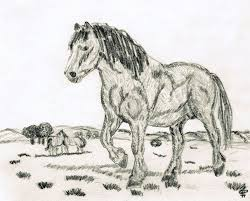 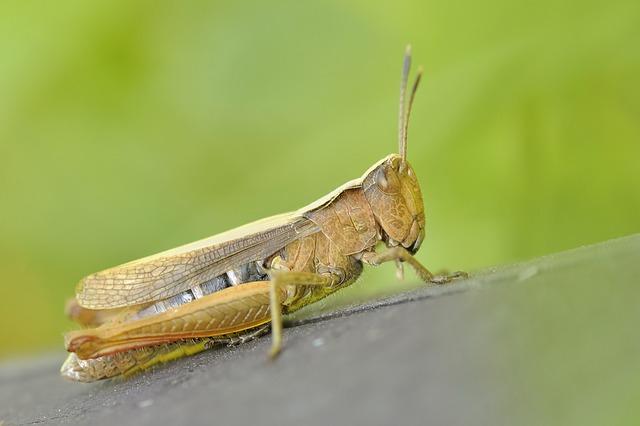 Gambar ilustrasi dengan foto
Gambar ilustrasi dengan gambar tangan
Tugas :

Setelah menyimak video dan materi hari ini.

1. Rangkumlah di buku catatan mu tentang Letak Geografis dan  
    Astronomis Indonesia. 

2. Kemudian hafalkan dan presentasikan secara singkat dalam  
    bentuk video kirim wa ke gurumu!
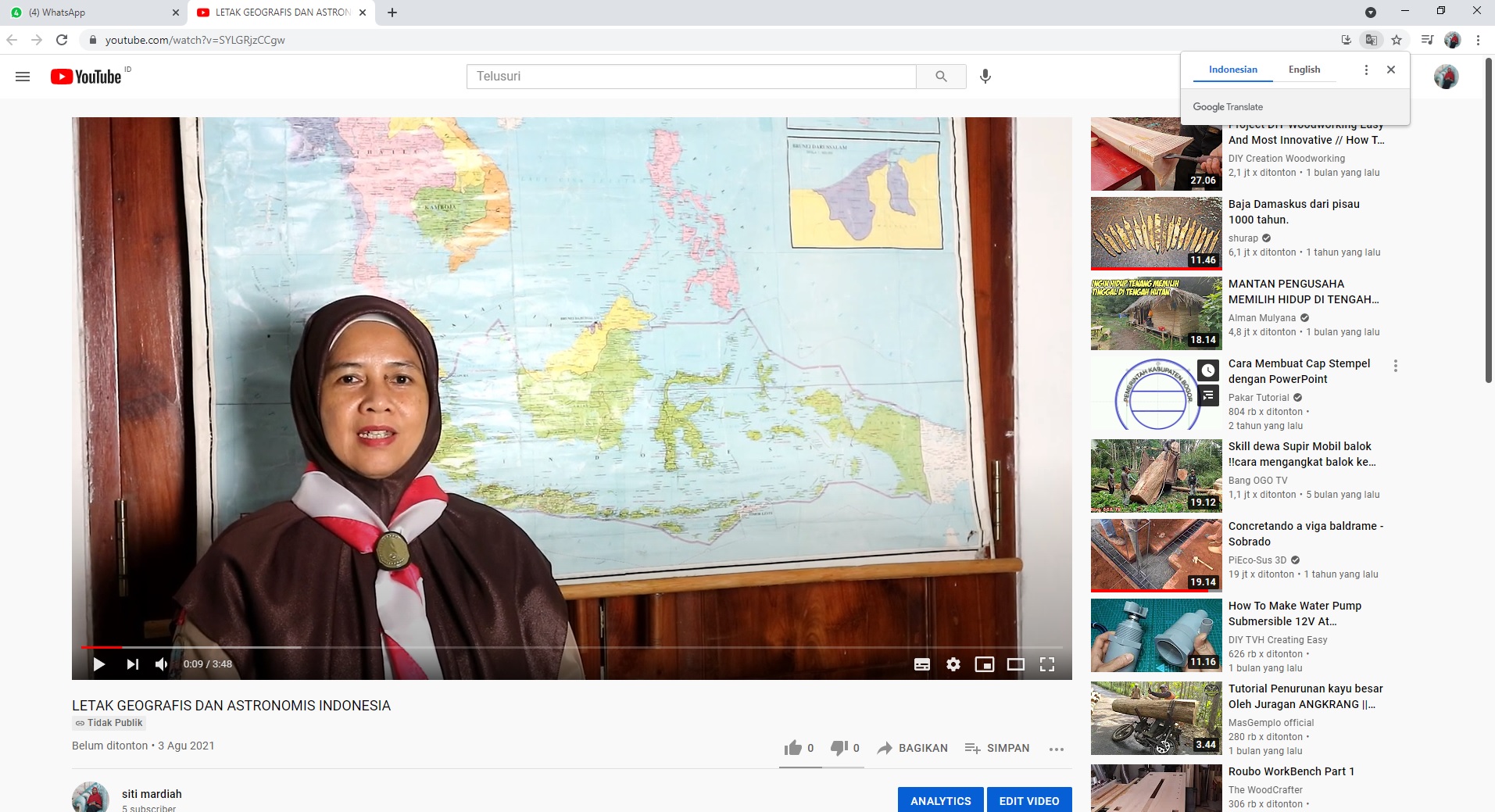 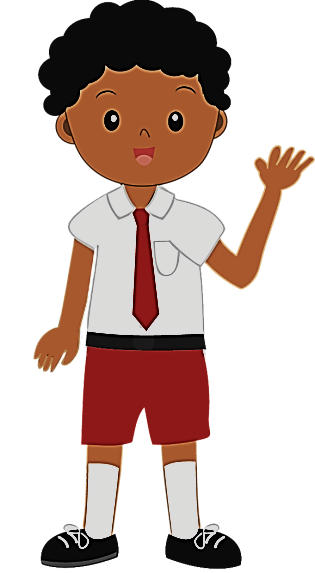 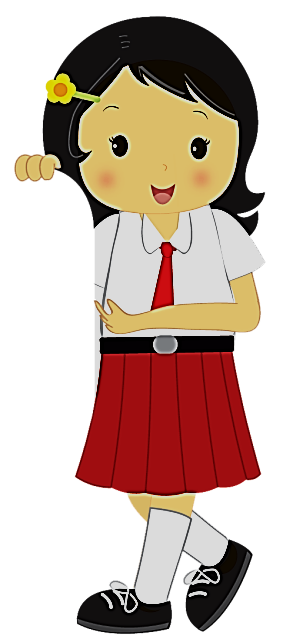 Terima kasih
SELAMAT BELAJAR 
DAN TETAP Semangat
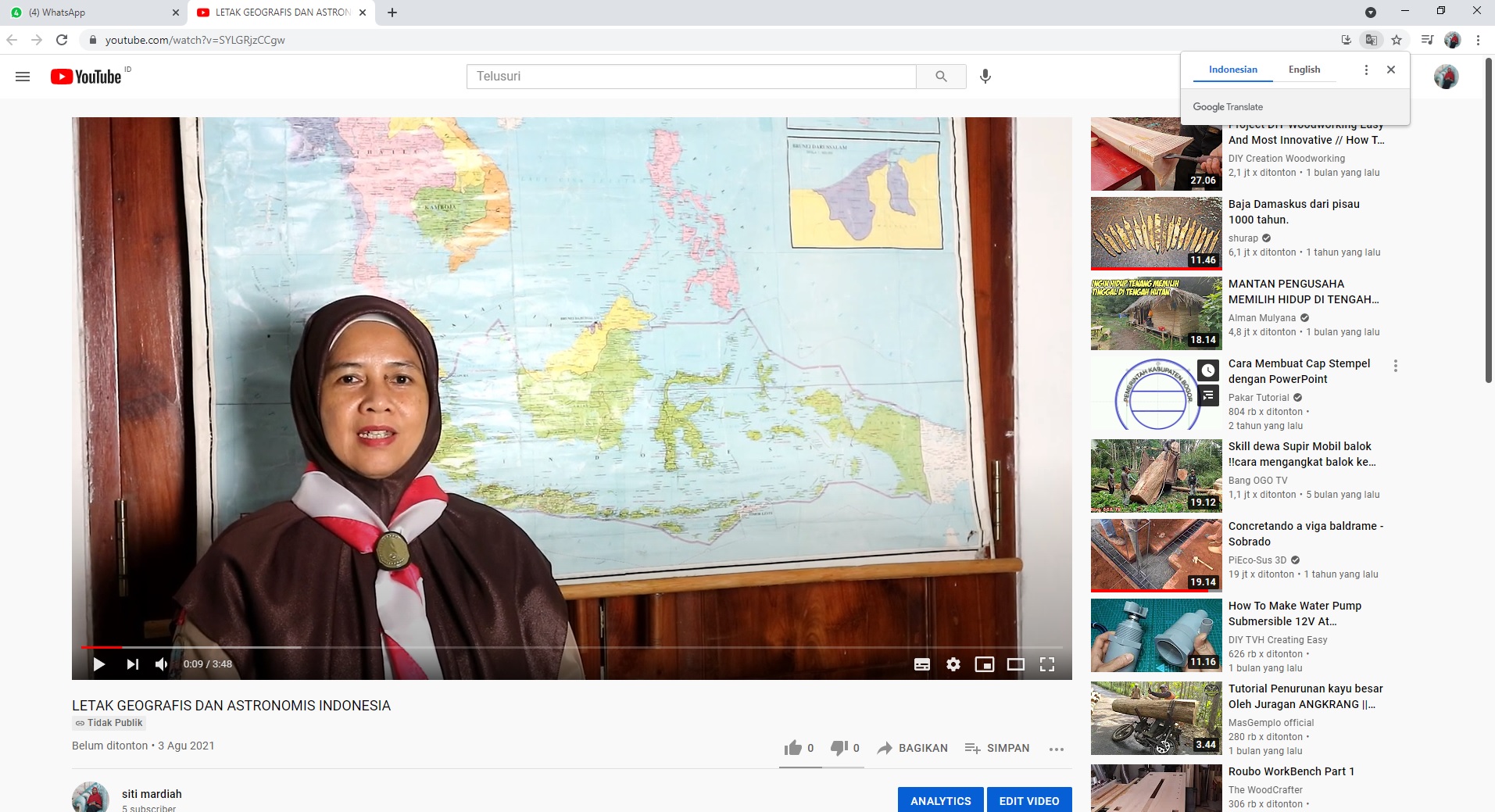 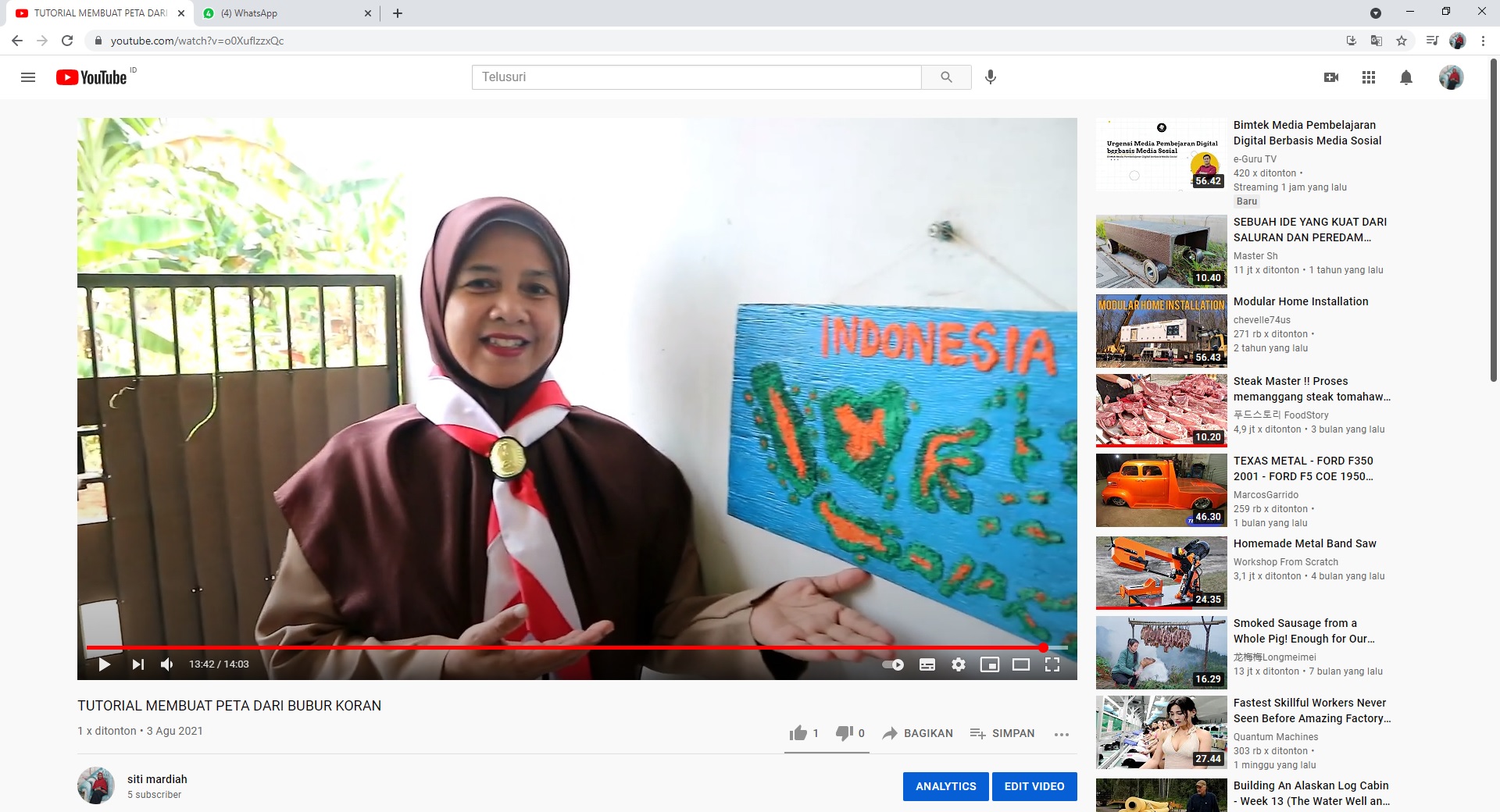 Tugas :

1. Buatlah Peta Indonesia dari bubur kertas seperti pada video  
    tutorial.

2. Dikumpulkan minggu depan ke WA
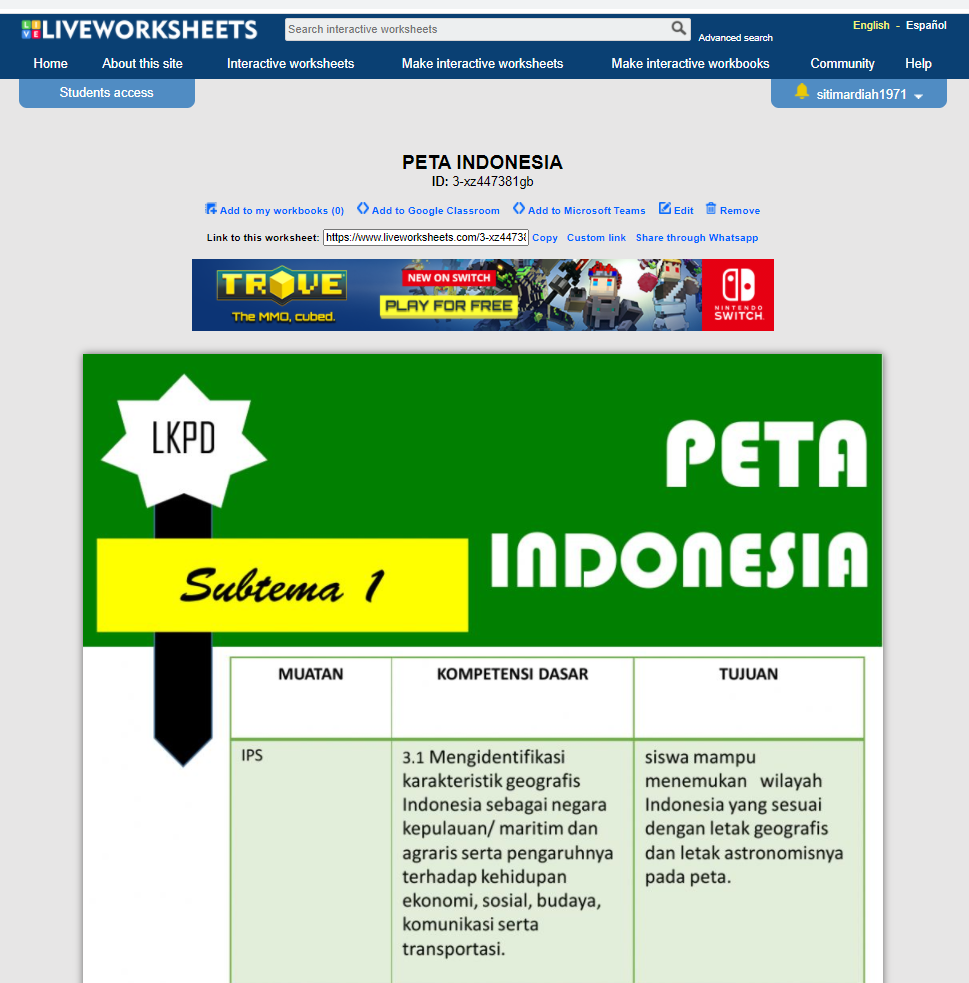 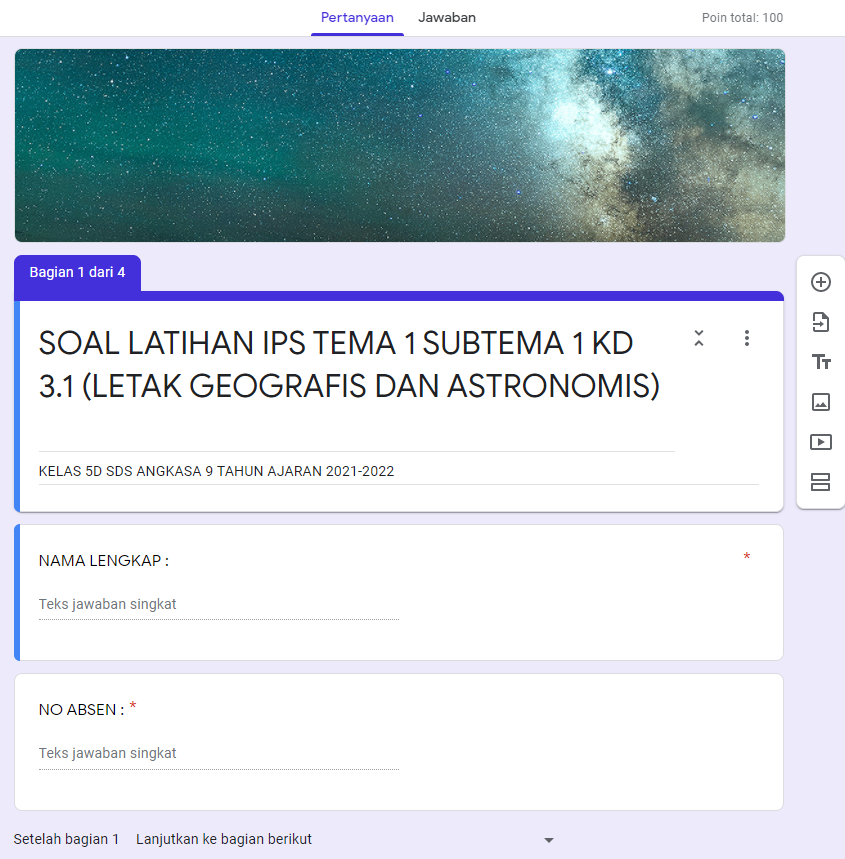 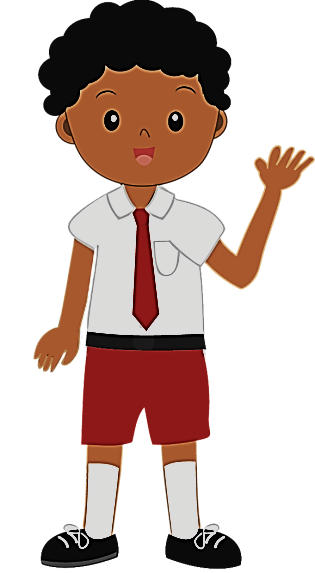 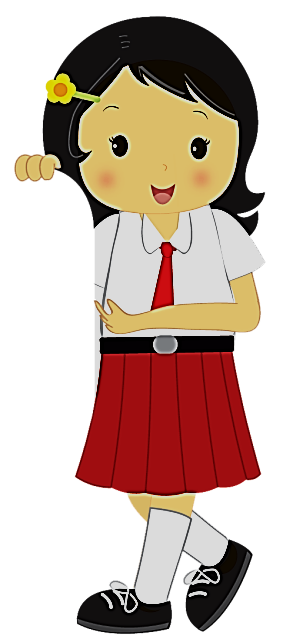 Terima kasih
SELAMAT BELAJAR 
DAN TETAP Semangat